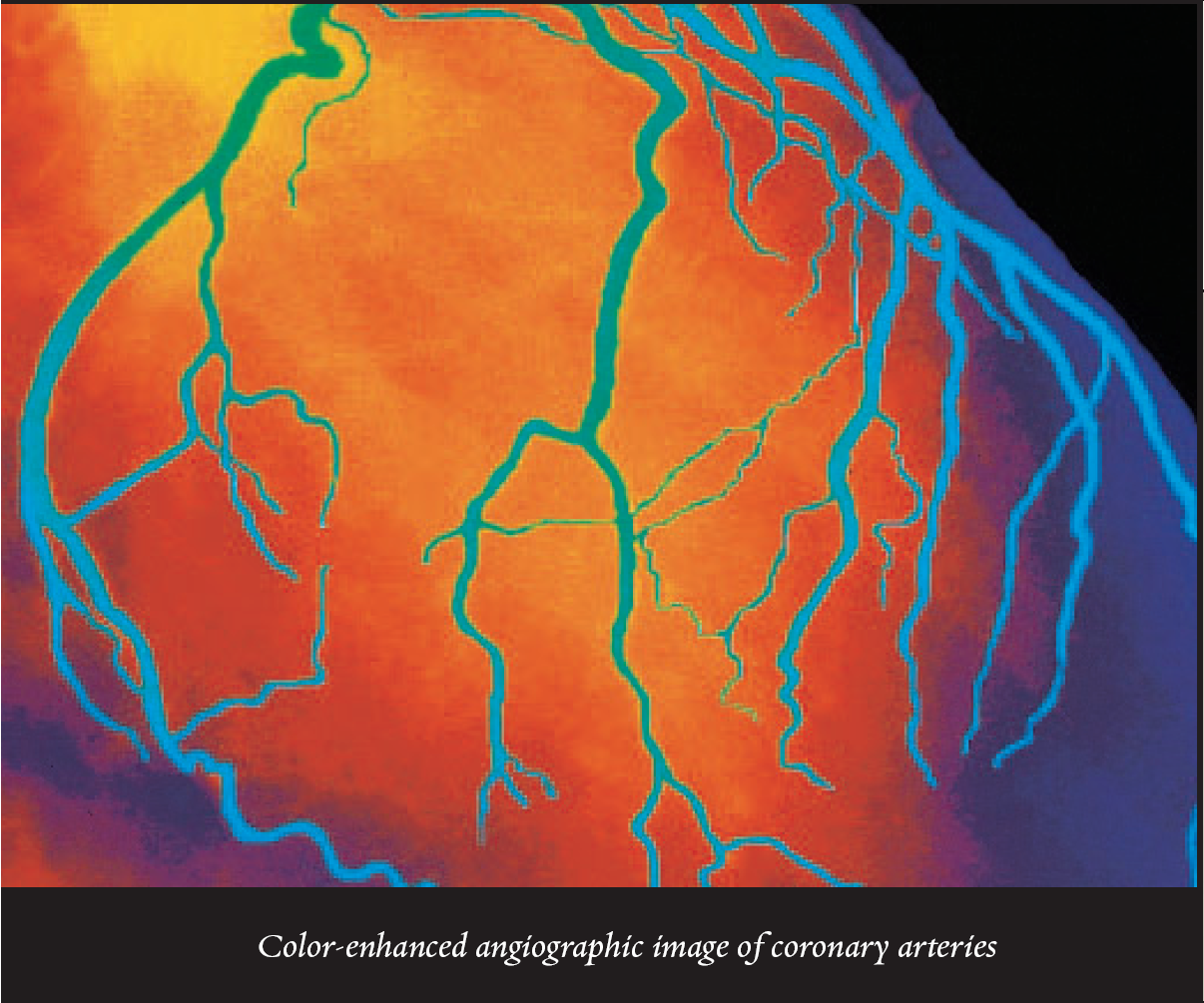 кровообращение
Кровообращение
Легкие
кровь
Почки
ткани
Внешняя среда
ЖКТ
Кожа
Внутренняя среда
Кровообращение
Голова 
(мозг, кожа и кости)
Руки и туловище 
(кожа, мышцы и кости)
Эндокринные железы
Общий план строения системы кровообращения
Коронарный кровоток
Легочная артерия
Бронхи
ВПВ
Легкие
Аорта
Легочная вена
НПВ
Печень
Портальная 
вена
Желудок,
селезенка
кишечник, поджелудочная железа
Эндокринные железы
почки 
(клубочек)
почки 
(канальцы)
ноги и туловище 
(кожа, мышцы и кости)
Нагнетательная функция сердца.Свойства сердечной мышцы
Показатели работы сердца
Сердечный выброс (СВ) - количество крови выбрасываемой желудочком (правым или левым) в сосуды в единицу времени.
СВ = минутный объем кровообращения (МОК)
 Объемная скорость кровотока – количество крови протекающей через поперечное сечение сосуда 
МОК – объемная скорость кровотока в большом или малом круге кровообращения
Показатели работы сердца
СВ = МОК = УОК х ЧСС 
Частота сердечных сокращений:
Норма: 60-80 ударов/мин
Брадикардия: менее 60 ударов/мин 
Тахикардия: более 80 ударов/мин
Ударный объем крови - объем крови, нагнетаемый каждым желудочком в магистральный сосуд (аорту или легочную артерию) в период изгнания систолы желудочко (систолический объем крови)
ЛЖ: 70 мл/удар	ПЖ: 70 мл/удар
МОК = 70 мл/удар х 70 ударов/мин =4900 мл/мин (~ 5 л/мин)
ЧСС
АВТОМАТИЯ
ВОЗБУДИМОСТЬ
ПРОВОДИМОСТЬ
СОКРАТИМОСТЬ
СВОЙСТВА СЕРДЕЧНОЙ МЫШЦЫ
МОК
УОК
Строение сердца
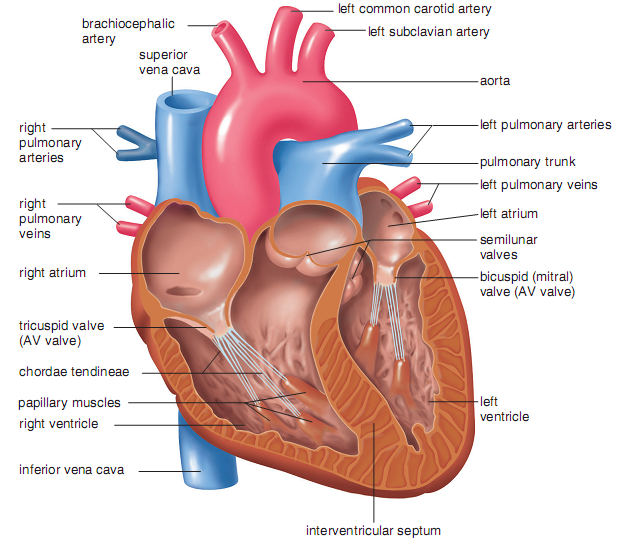 Свойства кардиомиацитов
Возбудимость
Проводимость
Сократимость
Автоматия
Сердечная мышечная ткань
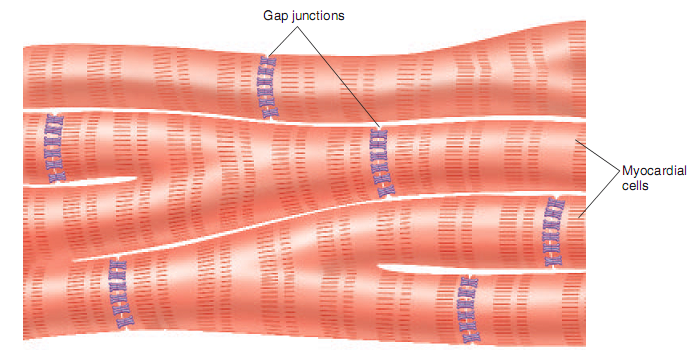 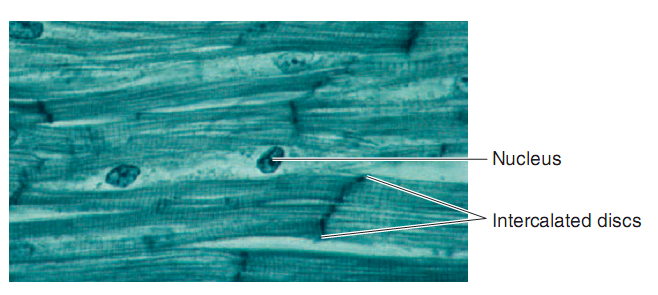 Кардиомиоциты путем контактов "конец в конец", "конец в бок" формируют клеточные комплексы — сердечные мышечные волокна, и в целом ткань представляет собой сетевидную структуру. 
Упорядоченное продольное расположение миофибрилл (поперечная исчерченность)
Электрические контакты между клетками (нексусы) – функциональный синцитий
Типы кардиомиоцитов: гистологическая классификация
Типичные (сократительные, рабочие)
Атипичные (проводящие)
Р-клетки (СА и АВ узел)
Переходные клетки
Клетки Пуркинье (формируют пучок Гиса и волокна Пуркинье)
Инкреторные (предсердный Na-уретический пептид)
Типы кардиомиоцитов: физиологическая классификация (Б.И.Ткаченко и соавт., 1998)
Кардиомиоциты с медленным ответом

Кардиомиоциты с быстрым ответом
Типы ПД в миокарде
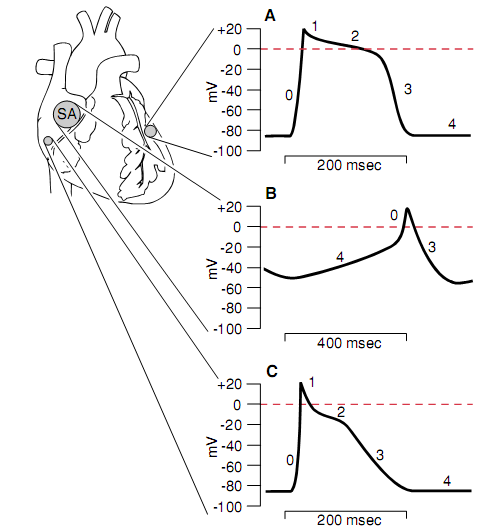 Типы кардиомиоцитов: физиологическая классификация
Кардиомиоциты с медленным ответом:
Медленная деполяризация (медленное проведение)
Автоматия (пейсмейкерный потенциал)
Кардиомиоциты с быстрым ответом:
Быстрая деполяризация ( быстрое проведение)
Автоматия отсутствует или слабо выражена («навязанный ритм»)
Генерация медленного ответа (пейсмейкерного потенциала)
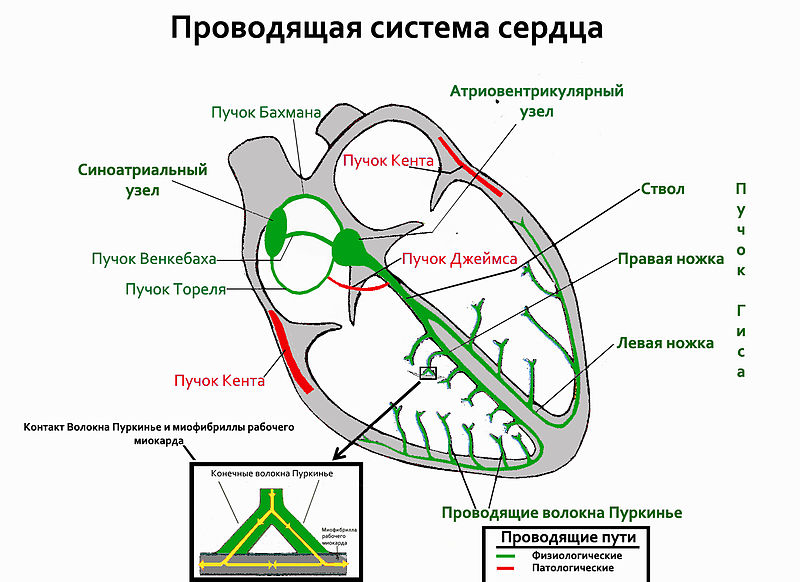 Проводящая система сердца
Потенциал действия пейсмейкерных кардиомиоцитов
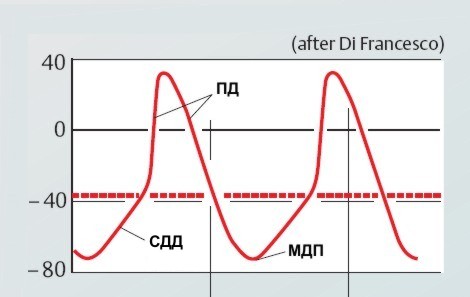 2
3
Пороговый потенциал
1
1
СДД –  (1) медленная спонтанная диастолическая деполяризация
ПД – потенциал действия: (2) быстрая деполяризация + (3) реполяризация
МДП – максимальный диастолический потенциал
Ионная природа ПД пейсмейкерных кардиомиоцитов
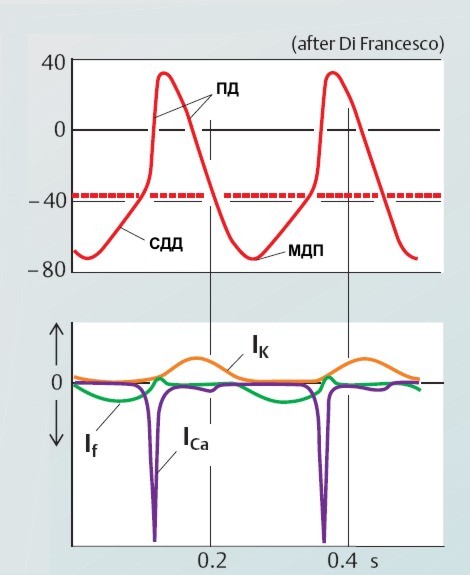 If – медленный входящий катионный (Na+) ток, вызванный гиперполяризацией (funny – «странные», медленные Na каналы)

ICa – быстрый входящий Са2+ ток через Ca каналы

IK – выходящий К+ ток через К каналы
1
МП, мВ
2
3
1
2
Выходящий ток
3
Входящий ток
Как только МП достигает значения МДП, активируется If, и генерируется новый ПД
Градиент автоматии
Пейсмейкер (водитель ритма) 1 порядка
СА узел – 60-100 импульсов/мин
Пейсмейкер (водитель ритма) 2 порядка 
АВ узел (NH-зона)– 40-60 импульсов/мин
Пейсмейкер (водитель ритма) 3 порядка
вентрикулярная проводящая система– 25-40 импульсов/мин
Градиент автоматии
Водитель ритма с более высокой частотой генерации ПД «навязывает» ритм пейсмейкерам более низкого порядка
При выходе из строя водителя ритма более высокого порядка ведущим становится следующий по иерархии пейсмейкерный комплекс
От чего зависит частота генерации ПД в пейсмейкерных кардиомиоцитах?
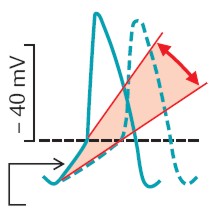 1
Чем больше скорость СДД, тем больше число ПД в единицу времени генерирует пейсмейкерная клетка
Скорость (крутизна нарастания) спонтанной диастолической деполяризации
Естественное уменьшение скорости СДД в проводящей системе по мере удаления от СА узла (градиент автоматии). Причина – уменьшение количества каналов If
Увеличение скорости СДД ( тахикардия) – адреналин, норадреналин (↑Са2+ проницаемости):
Физическая нагрузка
Стресс
Лихорадка
От чего зависит частота генерации ПД в пейсмейкерных кардиомиоцитах?
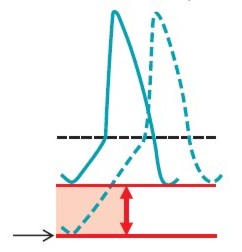 2
Смещение МДП к более негативным значениям увеличивает время ПД – снижается количество ПД, генерируемое пейсмейкерной клеткой в единицу времени
Величина максимального диастолического потенциала
Ацетилхолин (парасимпатический отдел):
смещает МДП к более негативным значениям (↑К+ проницаемости)
уменьшает скорость развития СДД (1 механизм)
 брадикардия
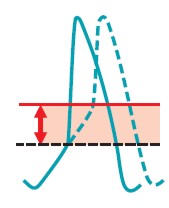 От чего зависит частота генерации ПД в пейсмейкерных кардиомиоцитах?
3
Чем больше пороговый потенциал – тем больше времени требуется для возникновения ПД – тем меньше число ПД пейсмейкерная клетка генерирует в единицу времени
Величина порогового потенциала
Некоторые противоаритмические препараты поднимают значение порогового потенциала до менее негативных величин:
Прокаинамид
Хинидин
Генерация быстрого ответа
Генерация быстрого ответа
Рабочий миокард (типичные кардиомиоциты)
Вентрикулярная проводящая система (пучок Гиса, волокна Пуркинье)
Быстрый ответ
0 – Деполяризация
1 – Ранняя реполяризация
2 – Плато
3 – Окончательная реполяризация
4 – Восстановление ионных концентраций
МП, мВ
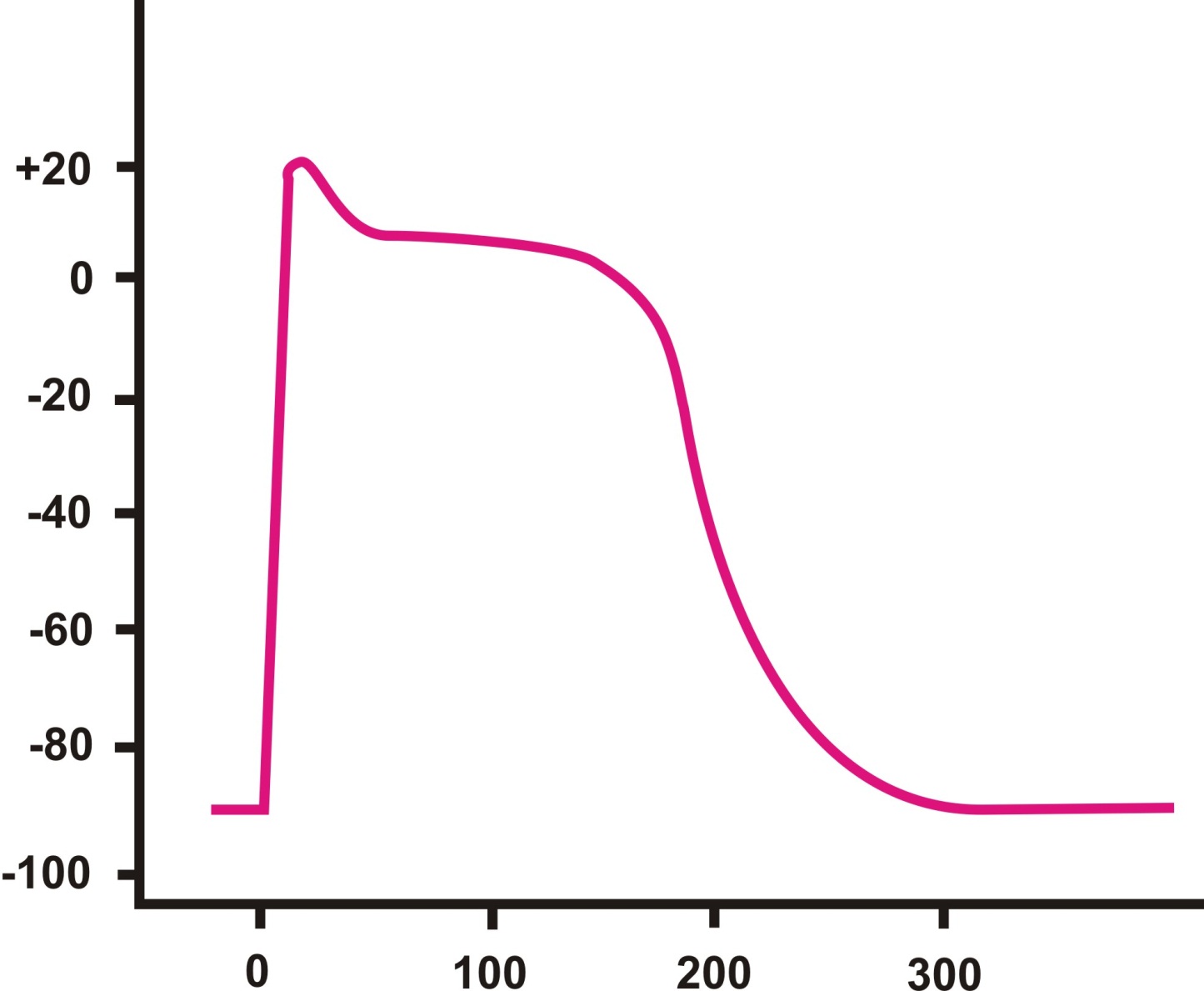 1
2
0
3
4
4
время, мс
Ионные основы быстрого ответа
МП, мВ
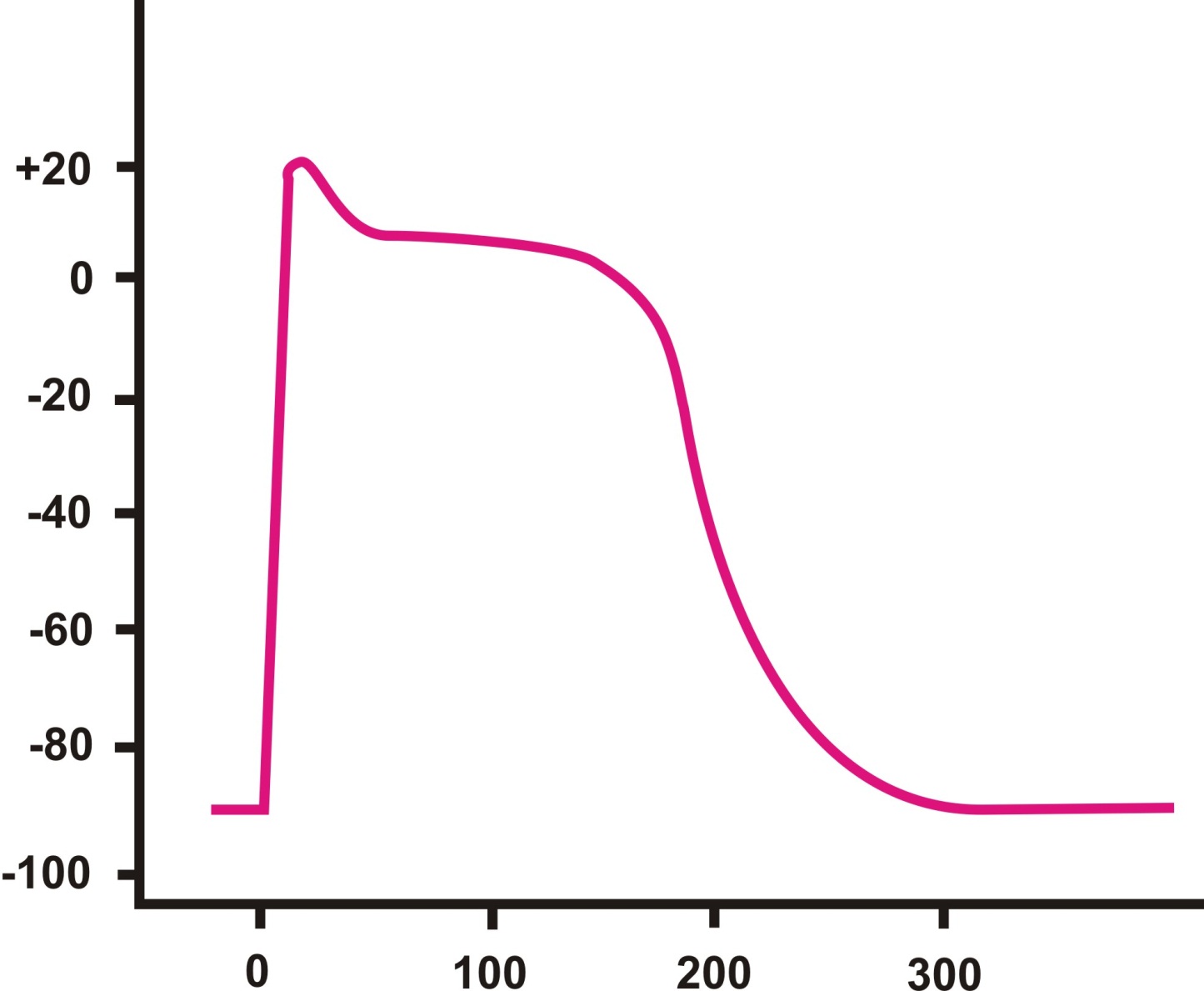 0 – Входящий Na+ ток
1 – Выходящий K+ ток (быстрые К каналы)
2 – Выходящий K ток и входящий Ca++ ток
3 – Выходящий K+ ток (медленные К каналы)
4 – Восстановление ионных концентраций:
1
2
0
3
Na/K АТФаза
Ca АТФаза
Na/Ca обменник
4
4
время, мс
Ионные основы быстрого ответа
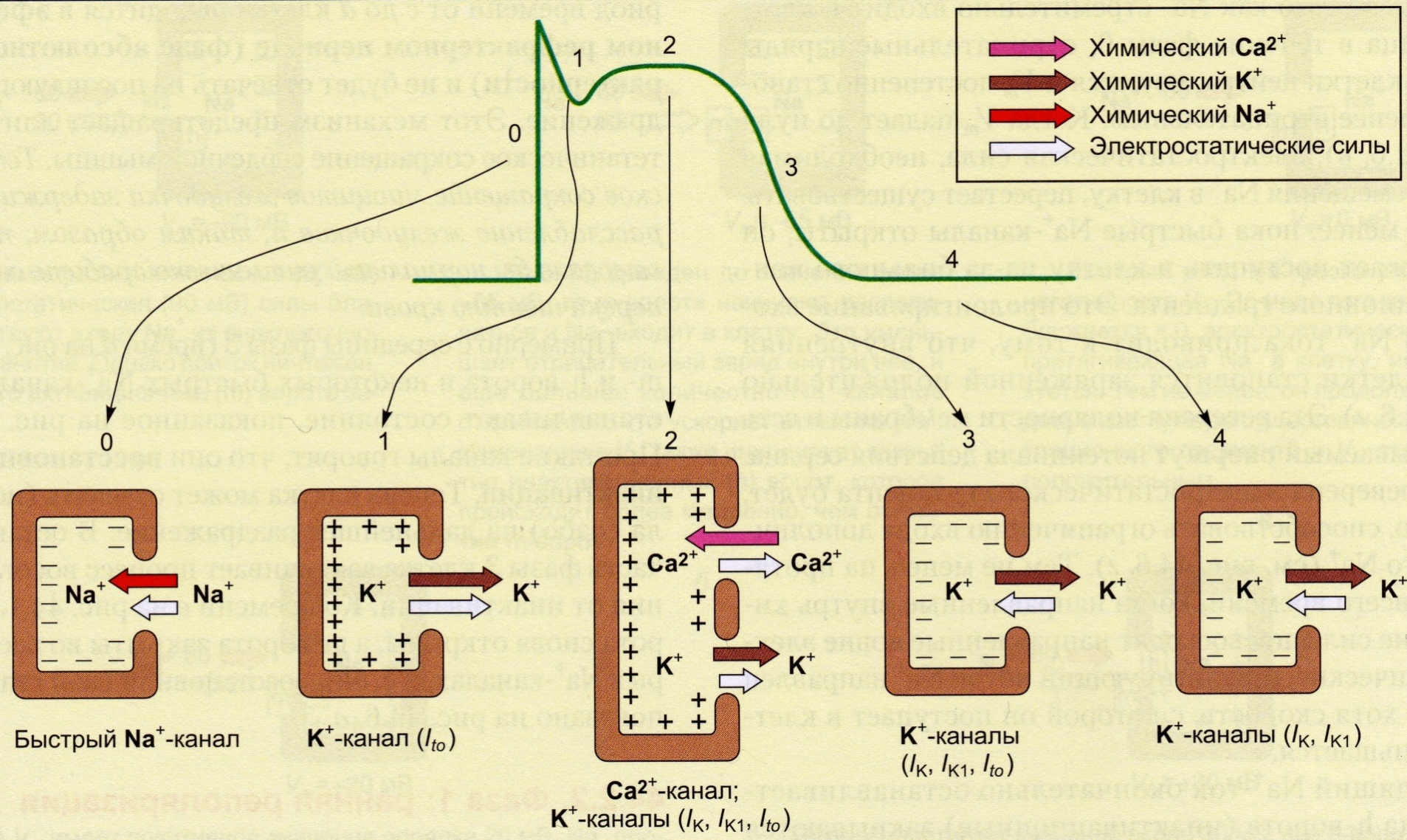 Фаза плато: физиологическое значение
Фаза плато – стойкая продолжительная деполяризация
Потенциалзависимые Na-каналы остаются в инактивированном состоянии
Рефрактерность
Проведение возбуждения по миокарду
Проведение возбуждения по миокарду
Механизм проведения – локальные токи между возбужденным и невозбужденным участком мембраны (как в нервном волокне)
Скорость проведения зависит от:
Амплитуды ПД
Скорости развития ПД (скорости деполяризации)
Диаметра волокна
Проведение возбуждения по миокарду
Два типа ответа: быстрый ответ и медленный ответ
Наименьшая скорость проведения – СА и АВ узел (медленная деполяризация)
Наибольшая скорость проведения – вентрикулярная проводящая система:
быстрая деполяризация (клетки Пуркинье)
наибольший диаметр
Скорость проведения возбуждения в различных отделах миокарда
СА узел: 0,02 – 0,1 м/с
Предсердия:
правое предсердие - типичные кардиомиоциты (0,3-1 м/с)
левое предсердие – пучок Бахмана (быстрее  одновременный охват возбуждением обоих предсердий)
АВ узел: 0,02 – 0,1 м/сатриовентрикулярная задержка
Вентрикулярная проводящая система:1-4 м/с
Атриовентрикулярная задержка
Возникает благодаря медленной скорости проведения в области АВ узла
Физиологическое значение: желудочки возбуждаются и сокращаются после предсердий
Последовательное возбуждение структур сердца
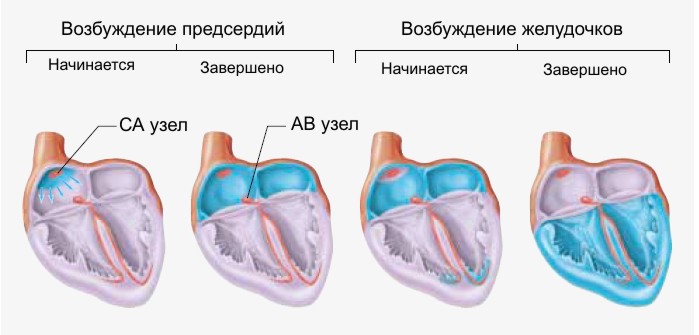 Вентрикулярная проводящая система
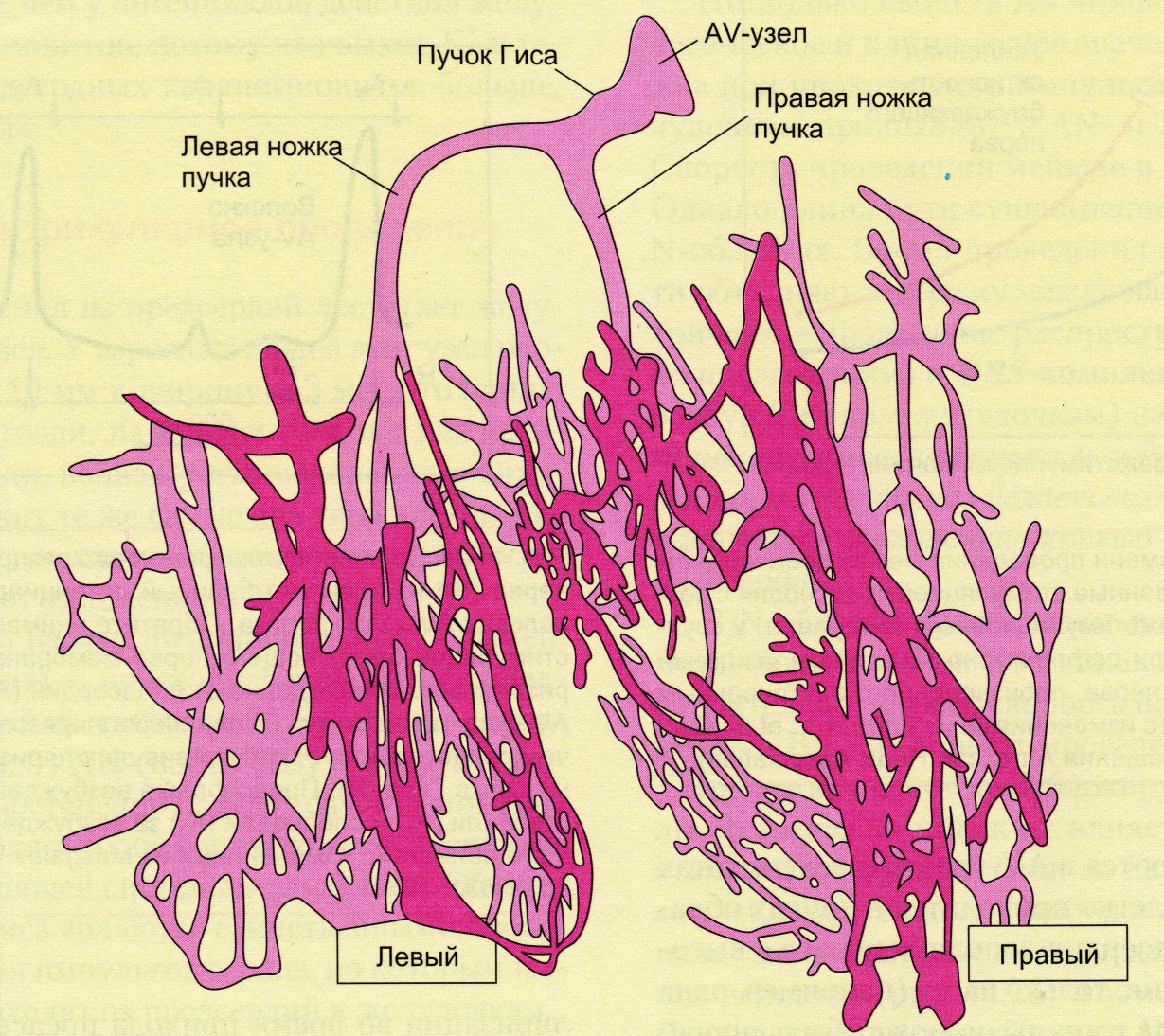 Вентрикулярная проводящая система телёнка
Клетки Пуркинье: функциональная роль
Быстрый ответ, большой диаметр  быстрая скорость проведения
Быстрый ответ – фаза плато  продолжительная рефрактерность  блокируют проведение ранних импульсов из предсердий, препятствуют экстрасистоле желудочков
Слабая способность к автоматии
Сокращение миокарда
Особенности сокращения миокарда
Сократительные кардиомиоциты генерируют быстрый ответ
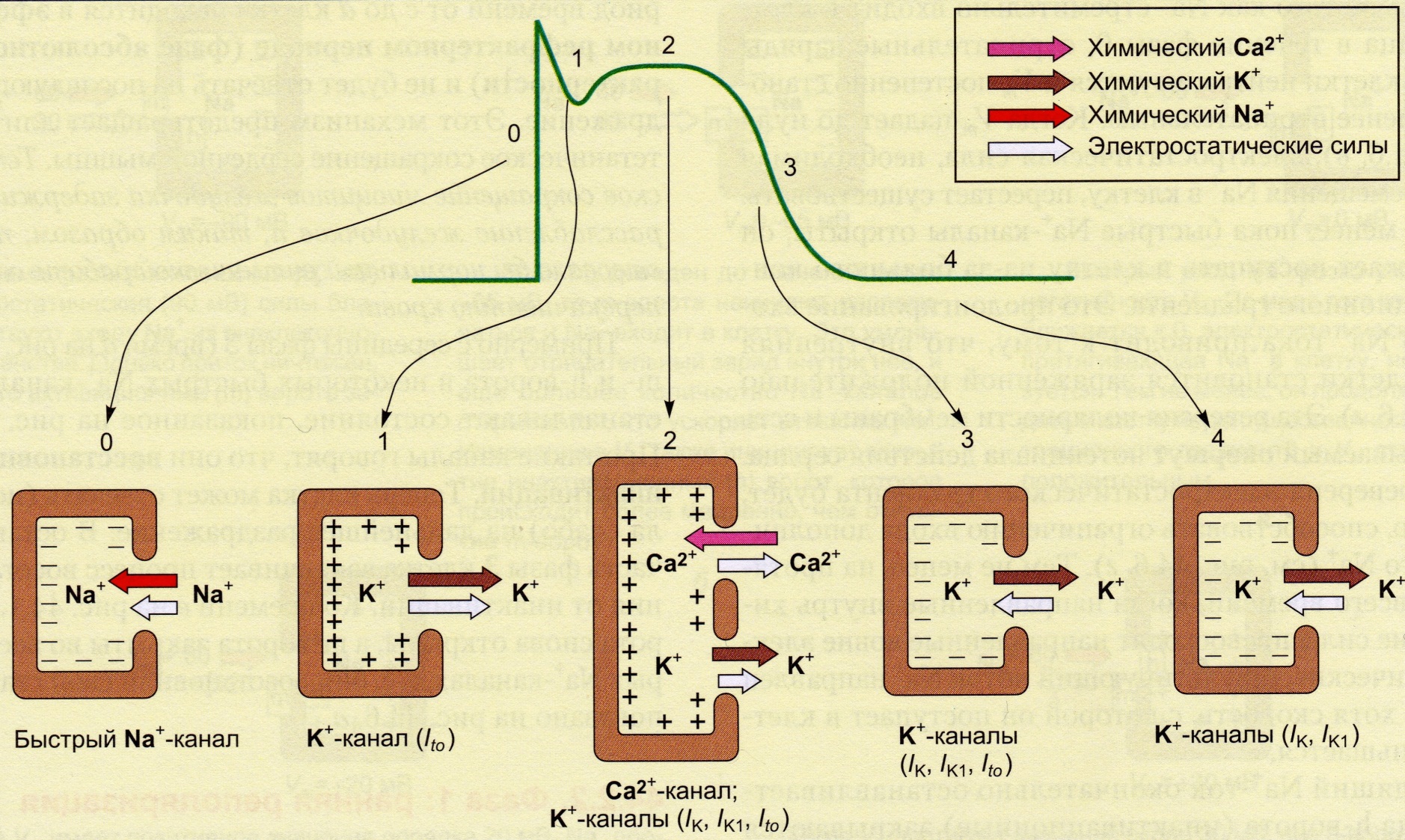 Фаза плато
Натриевые каналы – основа генерации ПД (деполяризации)
Na+
Открытое состояние
Реполяризация (3)
Инактивированное состояние
Закрытое состояние
Фаза плато (2)
Возбудимость миокарда во время генерации быстрого ответа
За счет фазы плато продолжительность ПД в рабочих кардиомиоцитах ~300 мс (нервная клетка 1мс)
По времени ПД совпадает с систолой:
Деполяризация – открыты все Na+ каналы (абсолютная рефрактерность)
Во время фазы плато Na+ каналы инактивированы (абсолютная рефрактерность)
Во время окончательной реполяризации Na+ каналы переходят в закрытое состояние (относительная рефрактерность)
Во время систолы миокард не возбудим
Продолжительность ПД в сократительном миокарде
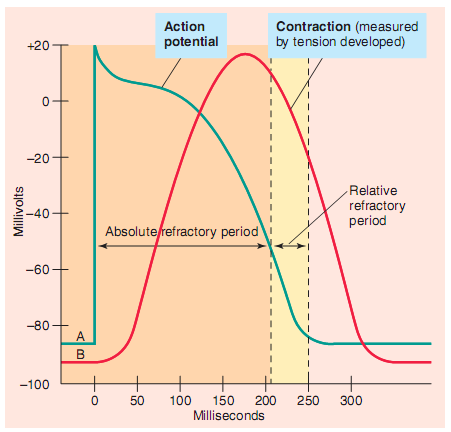 МП, мВ
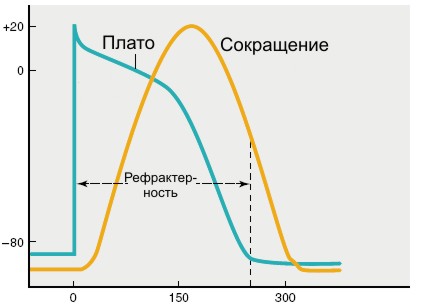 Время, мс
Особенности сокращения миокарда (1)
Поскольку во время сокращения миокард невозбудим, невозможно вызвать второе сокращение 
В миокарде невозможна суммация сокращений (тетанус)
Только одиночные сокращения
Поперечная исчерченность
Мышечное волокно
Вставочный диск
Ядро
Особенности сокращения миокарда (2)
Кардиомиоциты соединены нексусами (электрические синапсы)
Миокард – функциональный синцитий
Миокард всегда сокращается целиком, а не отдельными волокнами («все или ничего»)